Medicare Overview
1
Medicare Administrative Contractors (MACs)
7 MACs administer Medicare Part A and B services across the country
Durable Medical Equipment is broken out into its own independent set of MACs, not tied to the A/B jurisdictions
Service location determines the MAC jurisdiction for claim submission
Service location is where the patient is receiving the service
Who are the MACs
2
Medicare A/B MAC Jurisdictions
3
What the MACs Do
4
MACs Administer Medicare Jurisdictionally
Each MAC is responsible for the total operation of Medicare oversight for the Jurisdiction they administer
Provider Enrollment
Claims Processing and Reimbursement
Determine Medical Necessity
Redeterminations (First Level of Appeal)
Overpayments
Customer Service
Provider Outreach and Education
5
National Government Services, Inc.
Medicare Administrative Contractor

Jurisdiction K (JK)
Connecticut, Maine, Massachusetts, New Hampshire, New York, Rhode Island and Vermont

















www.NGSMedicare.com
Provider Resources
Assistance is available!

Education
Events 
Self-Paced Online Learning

Provider Enrollment
Enrollment Application Forms
Tutorials
Submission Options

NGSConnex
Portal Registration 
User Guide

Claims and Billing
Claim Submission Options
Billing Information

Additional Help
New Provider Center
Self-Service Tools
Fee Schedules
Contact Us
Get connected!

Customer Contact Center
Customer Service       1-866-837-0241
IVR                             1-877-869-6504
Monday – Friday 8 a.m. – 4 p.m. ET
Phone numbers and mailing addresses


Electronic Mailing List
Latest news and updates



Social Media
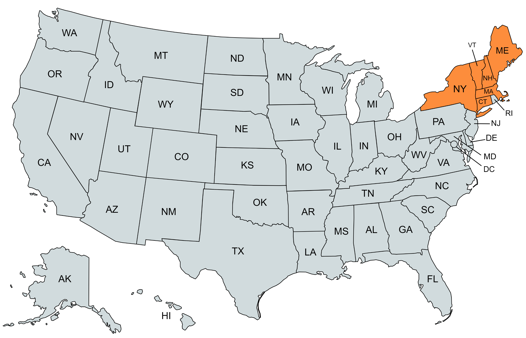 Provider Enrollment
7
Provider Enrollment
To be eligible to bill and receive direct payment for professional services under Medicare Part B, non-physician practitioner must meet all Medicare requirements
CY2024 CMS Physician Fee Schedule Final Rule
CMS Marriage and Family Therapists and Mental Health Counselors Provider Enrollment Frequently Asked Questions
If all Medicare requirements are met, the practitioner will enroll in the Medicare program with the intent to submit claims on behalf of beneficiaries for all items and services provided for which Medicare payment may be made
Marriage and Family Therapist
Qualifications and requirements
Possess a master's or doctor's degree which qualifies for licensure or certification as a marriage and family therapist pursuant to State law of the State in which the individual furnishes the services defined as marriage and family therapist services
Performed at least 2 years or 3,000 hours of post master’s degree clinical supervised experience in marriage and family therapy in an appropriate setting such as a hospital, SNF, private practice, or clinic
Are licensed or certified as a marriage and family therapist by the State in which you perform services
9
Mental Health Counselor
Qualifications and requirements
Possess a master's or doctor's degree which qualifies for licensure or certification as a mental health counselor, clinical professional counselor, professional counselor under the State law of the State in which the individual furnishes the services defined as mental health counselor services
Performed at least 2 years or 3,000 hours of post master’s degree clinical supervised experience in mental health counseling in an appropriate setting such as a hospital, SNF, private practice, or clinic
Are licensed or certified as a mental health counselor, clinical professional counselor or professional counselor by the State in which you perform services
Additionally, addiction counselors and alcohol and drug counselors who meet all the applicable requirements of an MHC may enroll in Medicare as MHCs and bill Medicare for MHC services.
10
Provider Enrollment
CMS website information
Marriage and Family Therapists & Mental Health Counselors
Definition of the NPI Type I and 2 profile established within the NPPES (hhs.gov) system:
NPI Type 1 is an Individual provider
NPI Type 2 is an Organization (clinics/group practices) entity that has a TIN
Paper Application 
CMS 855I
CMS 855B
CMS 588
CMS 460
PECOS
11
[Speaker Notes: CMS has an article to assist with links for clarification.
You are aware that the National Plan and Provider Enumeration System houses the National Provider]
Provider Enrollment
First time enrolling, understand how you will be billing Medicare to enroll correctly.
An individual provider billing as a sole proprietor will need to either enroll in PECOS or submit the paper CMS-855I and CMS-588. The CMS-460 is optional.
An individual provider billing as a sole owner will need to either enroll in PECOS or submit the paper CMS-855I and CMS-588. The CMS-460 is optional.
An individual provider reassigning benefits to an organization (clinic/group practice), will need to either enroll in PECOS or submit the paper CMS-855I for the individual Medicare Provider Enrollment but also verify that the organization (clinic/group practice) has a Medicare Provider Enrollment that the individual provider will be associated as a reassignment.
Reminder:  If reassigning benefits to an organization (clinic/group practice), the individual provider assumes the participation status of the enrolled group
An organization (clinic/group practice) owned by more than one individual will need to either enroll in PECOS or submit the paper CMS-855B and CMS-588, the CMS-460 (optional) and will need to verify the individuals reassigning benefits to the organization (clinic/group practice) are established with a Medicare Provider Enrollment and submit the paper CMS-855I to associate each as a reassignment.
12
Provider Enrollment Articles
Resource articles:
Medicare Learning Network (MLN) Educational Tool: Medicare provider Enrollment
Medicare Learning Network (MLN) Matters Article MM13331 “Provider Enrollment Changes to the Medicare Program Integrity Manual”
Refer to your MAC website for additional resources
13
Claims and Billing
14
Claim Submission
Claims may be submitted electronically, or via paper CMS-1500 if ASCA waiver requirements are met
Demonstrated HIPAA standard does not permit submission of a particular type of claim
Disability of all members of a provider’s staff prevents use of a computer for electronic submission
Other, rare situations that cannot be anticipated by CMS where provider can establish due to conditions outside their control it would be against equity and good conscience for CMS to enforce the requirement
To ensure timely reporting of services to Medicare, claims must be submitted no later than 12 months, or one calendar year, after the date the services were furnished
CMS IOM Publication 100-04, Chapter 1 – General Billing, Section 70 “Timely Filing Period“
ASCA waiver information found in IOM 100-04, Chapter 24, Section 90 
CMS-1500 completion instructions IOM 100-04, Chapter 26, Section 10
CMS-1500 Electronic instructions  NUCC 1500 Claim Form Map to 837P
15
Claims Processing
Claims are processed by each MAC for their jurisdiction
Electronic claims submitted with no need for development will process and be subject to a 14-day payment floor prior to payment being issued
Paper claims submitted with no need for development will process and be subject to a 29-day payment floor prior to payment being issued
Any development or additional information needed for processing may delay these time frames
Additional development request (ADR) is generated when documentation is necessary to support a Medicare claim
Request is sent to provider’s practice address on file with Medicare
Keep your Medical Review Correspondence Address in PECOS current
Attach copy of the ADR letter as the first page to ensure documentation is matched to appropriate patient and claim
Submit information pertaining to the request, not an entire medical chart, to the MAC using the response options and timeframe specified in the ADR
16
Additional Development Request (ADR)
ADR is generated when documentation is necessary to support a Medicare claim
Request is sent to provider’s practice address on file with Medicare
Keep your Medical Review Correspondence Address in PECOS current
Attach copy of the ADR letter as the first page to ensure documentation is matched to appropriate patient and claim
Submit information pertaining to the request, not an entire medical chart
Documentation may be sent via US Mail, your MAC provider portal, electronically (if available), on CD, DVD, or USB drive
Please review the letter carefully to determine the deadline for response
17
Remittance Advice
May be either an Electronic Remittance Advice (ERA) or Standard Paper Remittance (SPR)
Explains the payment and or denial/rejection reason(s)
Provides
Payment details
Deductible and co-pays
Adjustments
Denials
Missing or incorrect data
Refunds
Medicare Secondary Payer (MSP) withholding
Penalty situations withholding
18
Remittance Advice
Detailed claim information
Claim Adjustment Reason Codes (CARCs)
Remittance Advice Remark Codes (RARCs)
Group Codes
Reason Codes
Understanding Your Remittance Advice Reports
Code Set Listings
19
Resources
Resources
Marriage and Family Therapists & Mental Health Counselors
Important New Changes to Improve Access to Behavioral Health in Medicare
Change Request (CR) 13469 Updates to Medicare Benefit Policy Manual and Medicare Claims Processing Manual for Marriage and Family Therapists (MFTs) and Mental Health Counselors (MHCs)
21